ГБОУ ООШ № 12 пос. Шмидтаг.о.  Новокуйбышевск
Игра «Алфавит профессий»
Учащиеся начальных классов

2015 год
Хабибулина 
Хадича 
Халитовна, 
педагог - психолог
структурного подразделения
«Детский сад «Березка»
Игра «АЛФАВИТ ПРОФЕССИЙ»
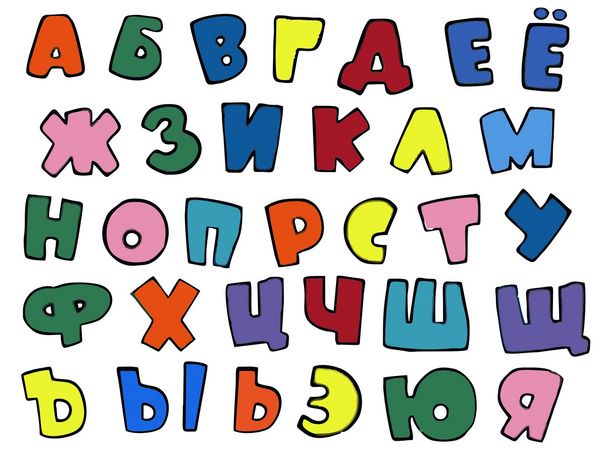 Буква А
Актер, автомеханик, 
архитектор
Адвокат, аниматор
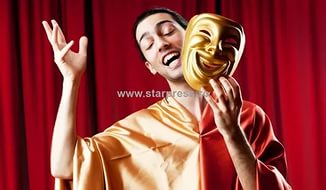 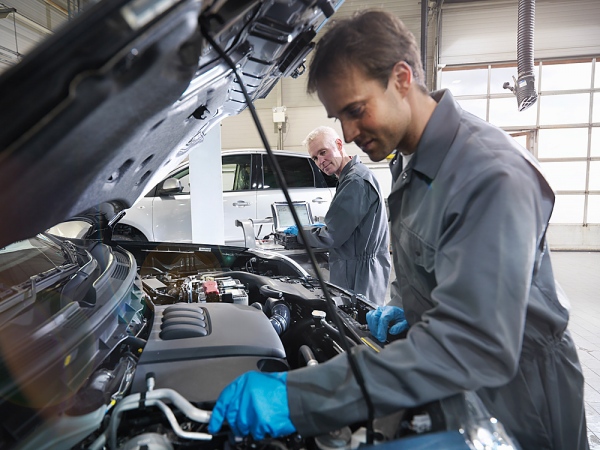 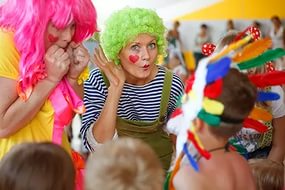 Буква Б
Библиотекарь, биолог, балерина банкир, бухгалтер.
Брокер
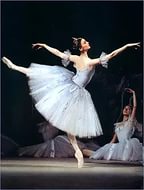 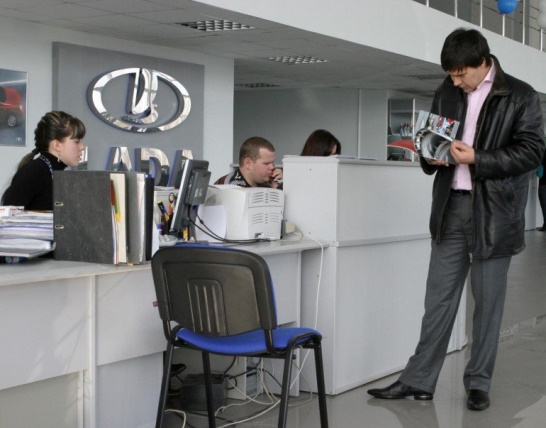 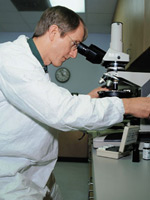 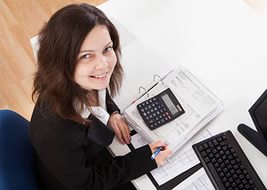 Буква В
Врач, водитель, воспитатель.
Визажист.
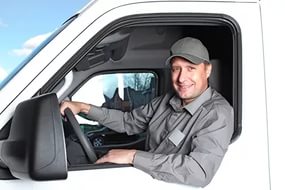 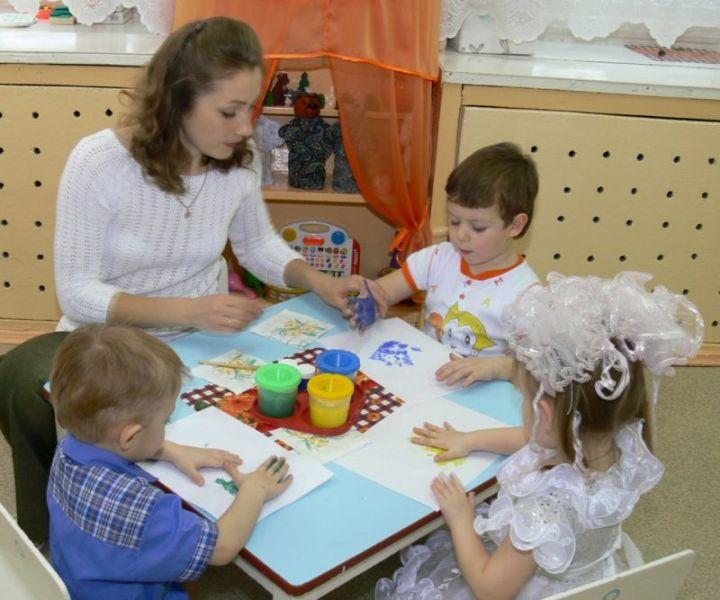 Буква Г
Геолог, газовщик, грузчик…
Геодезист, Гувернантка
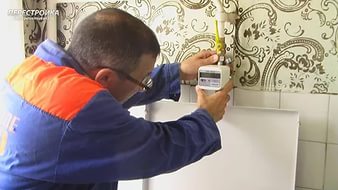 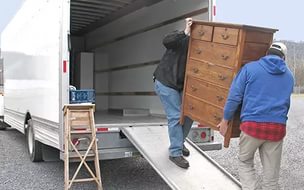 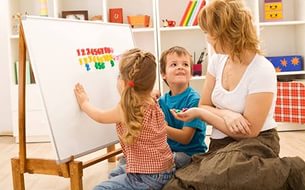 Буква Д
Директор, дирижер, диктор
Дизайнер
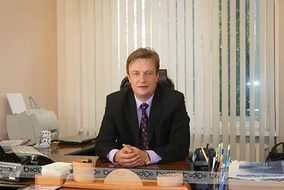 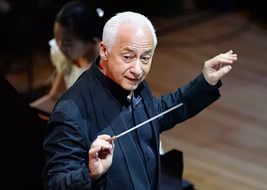 Буква Е
Егерь
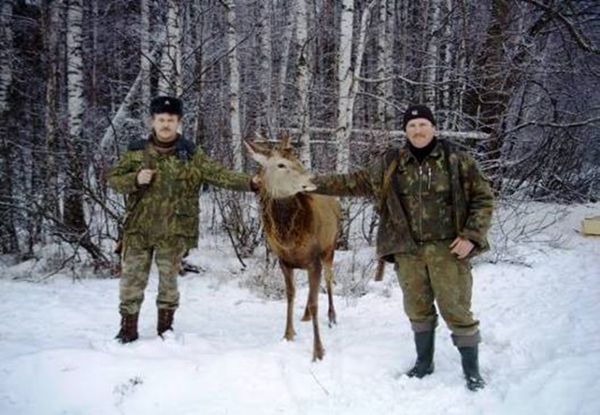 Буква Ж
Журналист, железнодорожник, жонглер, животновод
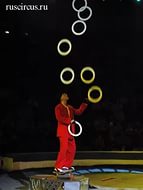 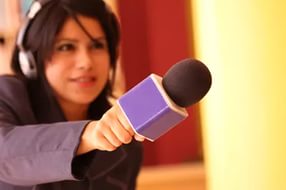 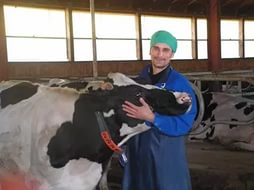 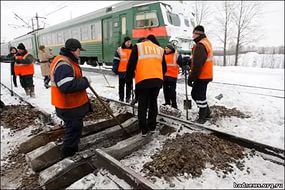 Буква З
Зубной врач, зоотехник.
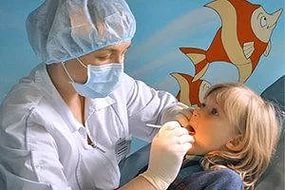 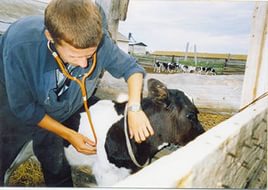 Буква И
Инженер, иллюстратор
Интервьюер
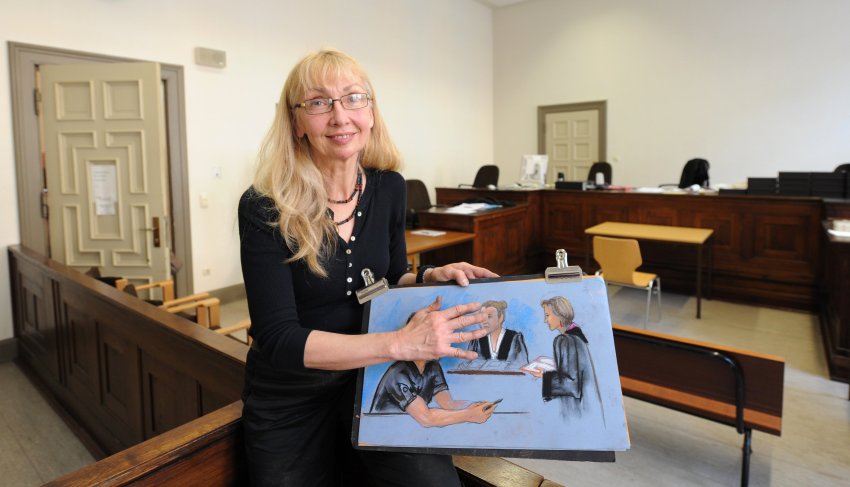 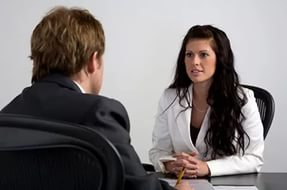 Буква К
Кассир, кондитер, кондуктор, каменщик, корреспондент, крановщик
Копирайтер
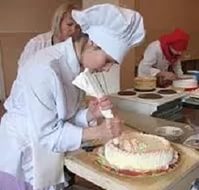 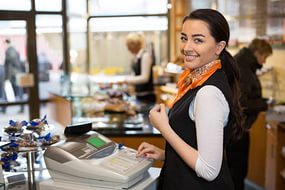 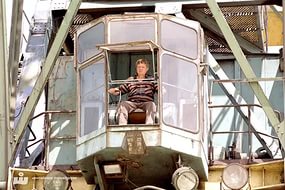 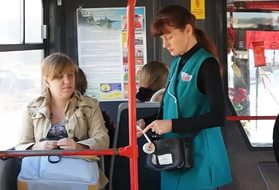 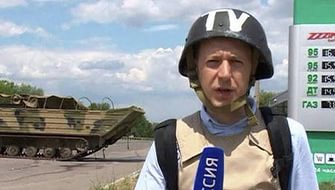 Буква Л
Летчик, логопед
Логистик
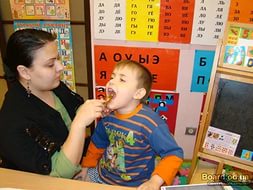 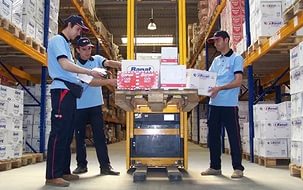 Буква М
Музыкант, машинист, массажист, монтажник
Маркетолог, менеджер,     мерчендайзер
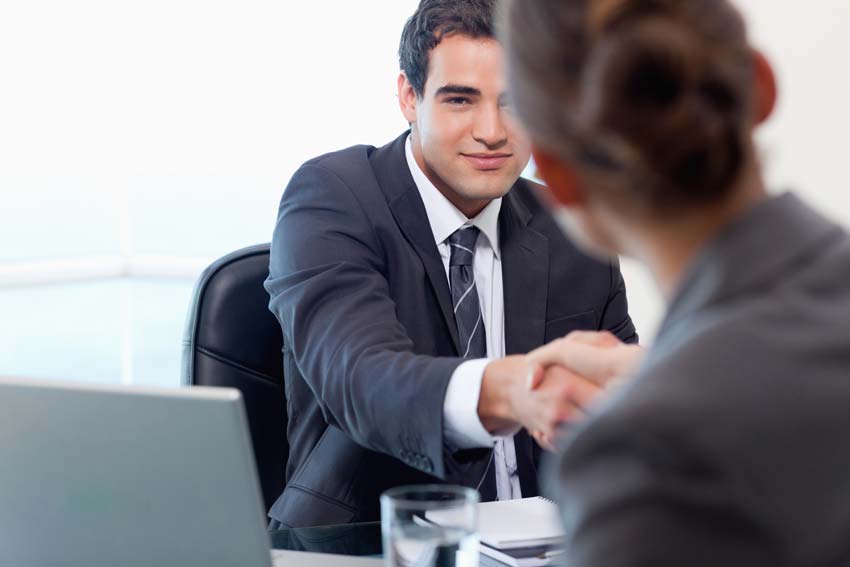 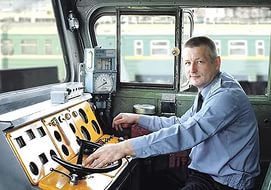 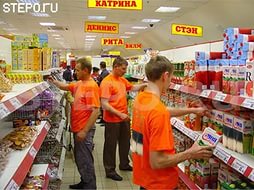 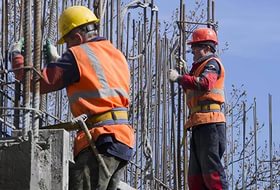 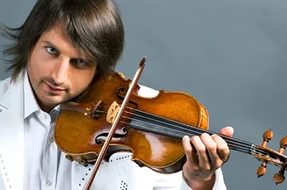 Буква Н
Наладчик
Нотариус, Невропатолог.
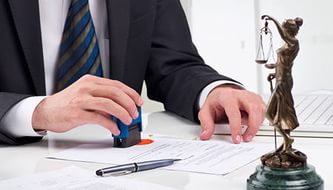 Буква О
Официант, окулист
Офис-менеджер
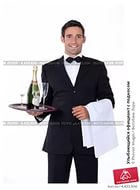 Буква П
Плотник, портной, повар, почтальон, писатель, парикмахер
Переводчик,  педиатр, программист.
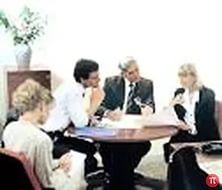 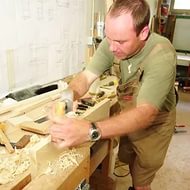 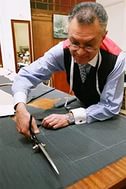 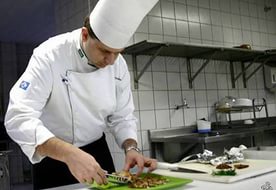 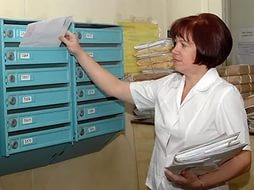 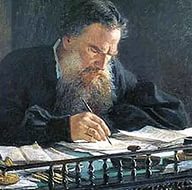 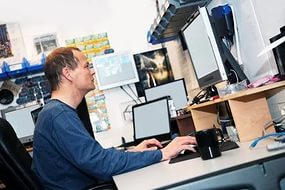 Буква П
Пожарный, паркетчик, продавец, певец, педагог, полицейский
Прокурор, промоутер
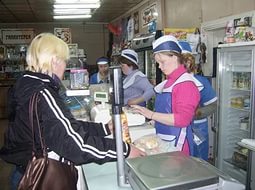 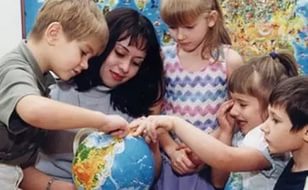 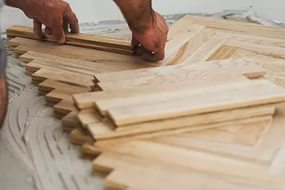 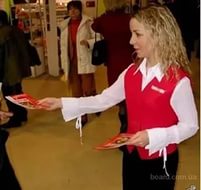 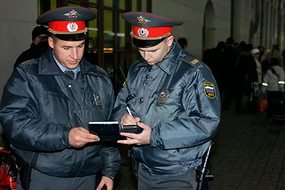 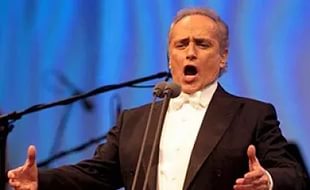 Буква Р
Режиссер, редактор, рыбак, рабочий
Риэлтор
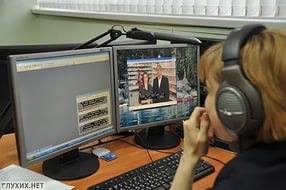 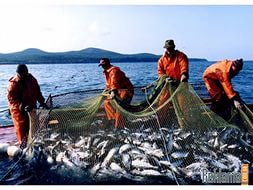 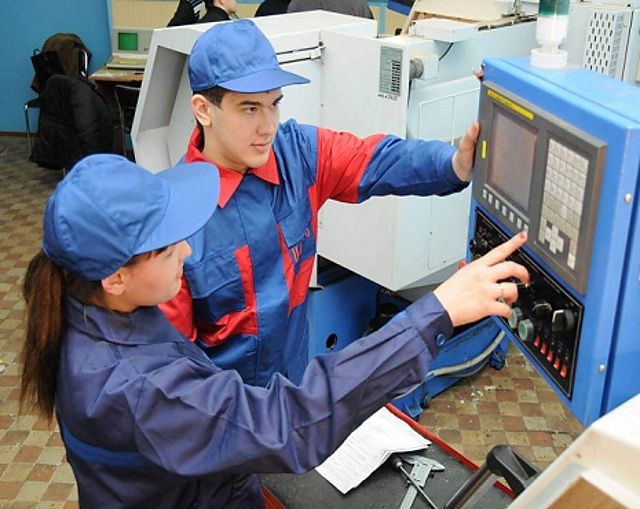 Буква С
Строитель, сварщик, спортсмен, стоматолог…
Специалист по связям с общественностью, супервайзер, стилист.
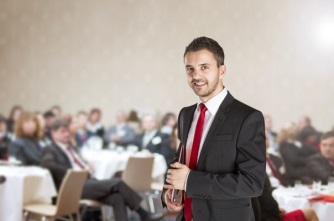 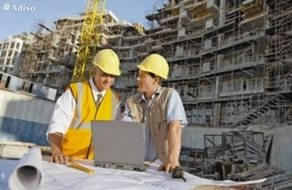 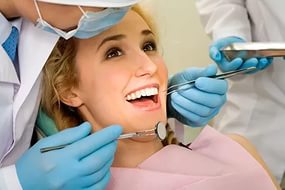 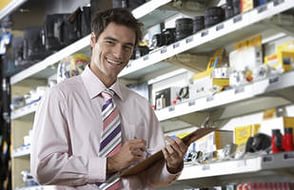 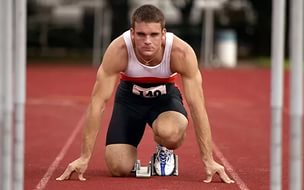 Буква Т
Тракторист, тренер, таксист,  токарь…
Тамада, телохранители
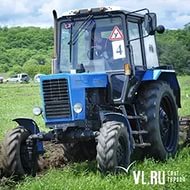 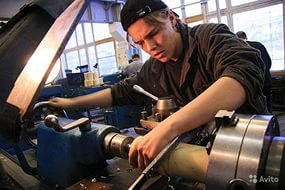 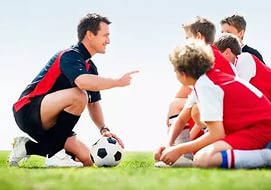 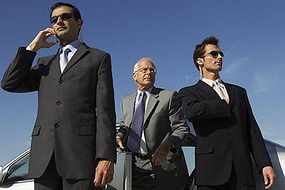 Буква У
Учитель, ученый, уборщица, упаковщик
Управленец, униформисты
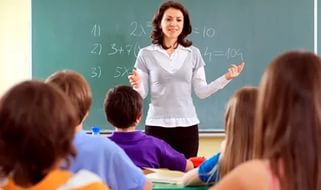 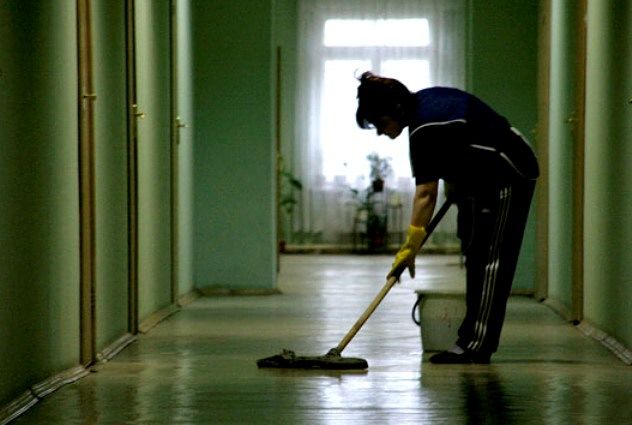 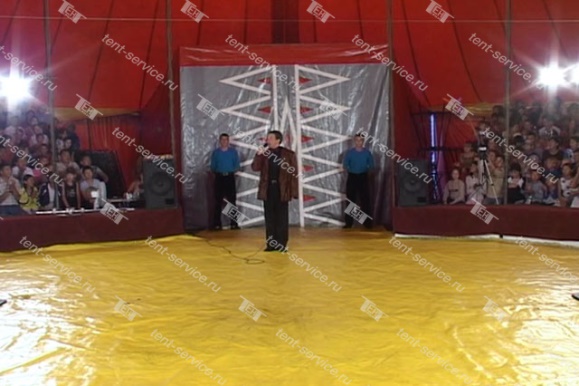 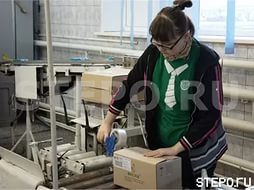 Буква Ф
Фотограф, футболист, фехтовальщик
Фармацевт, флорист.
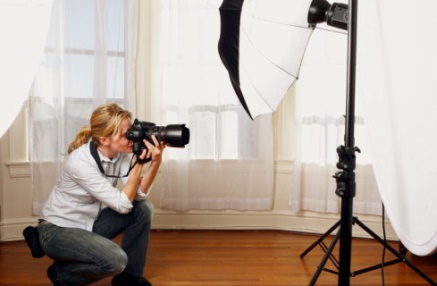 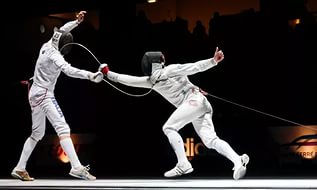 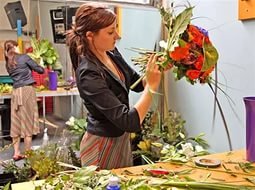 Буква Х
Художник, хирург, хоккеист, химик, хлебороб
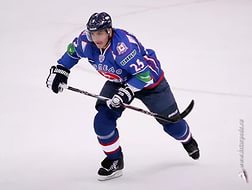 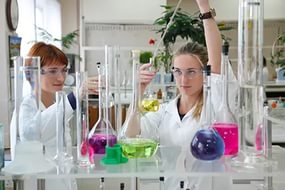 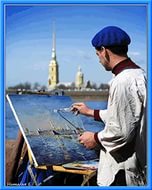 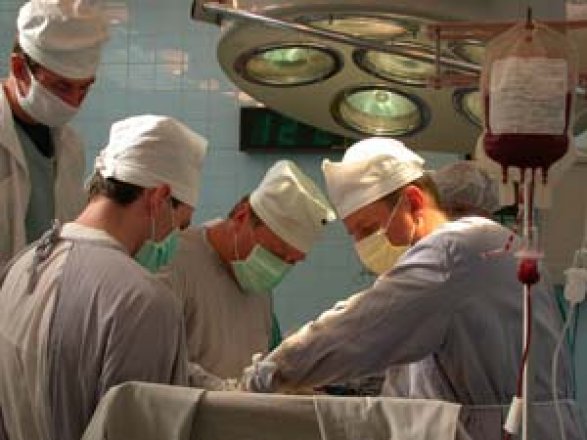 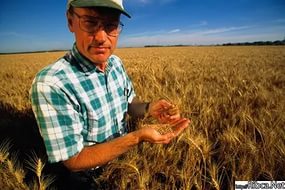 Буква Ц
Цветовод, циркач
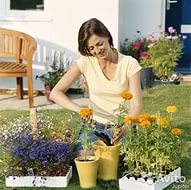 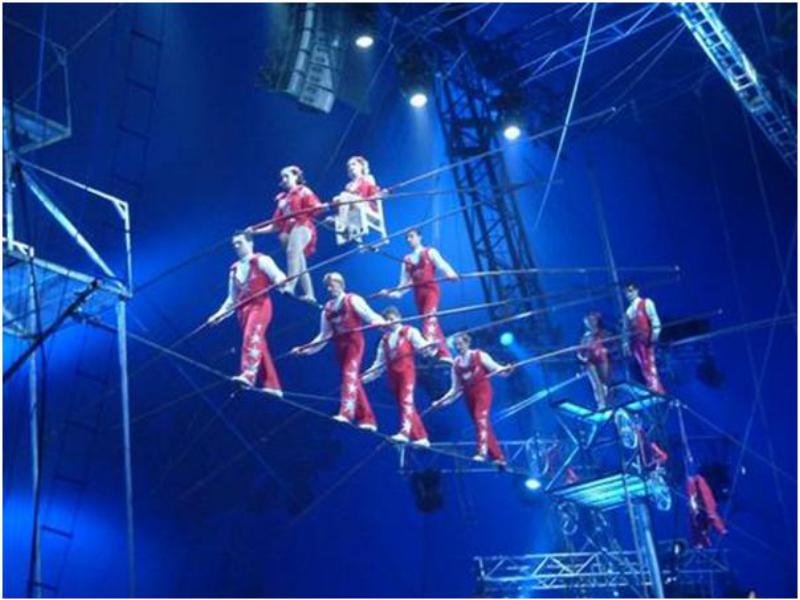 Буква Ч
Чертежник, чеканщик, часовщик
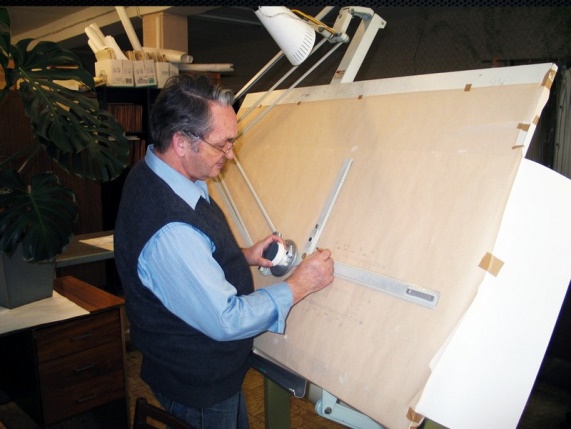 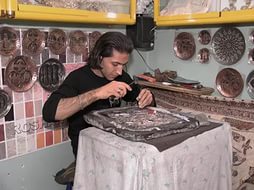 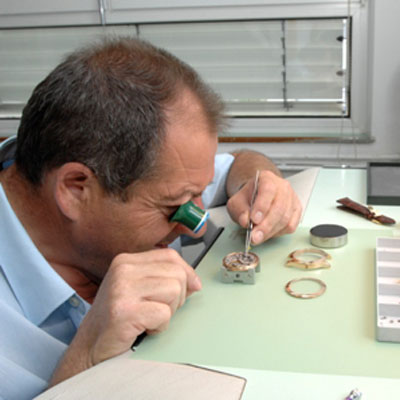 Буква Ш
Швея, штукатур, шофер
Швейцар
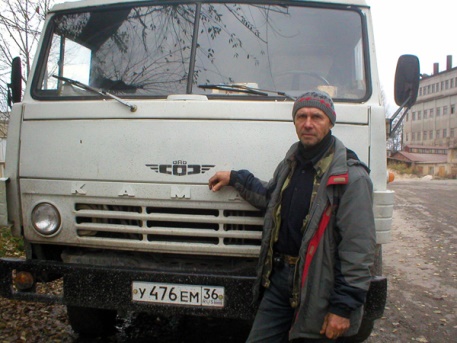 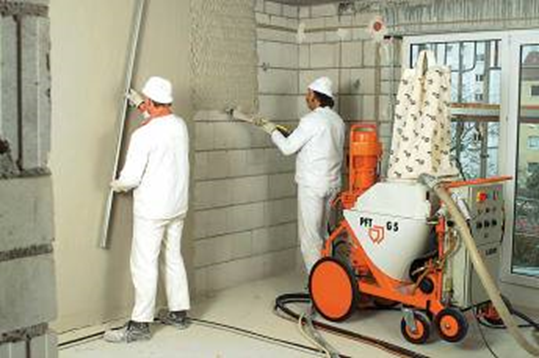 Буква Э
Электрик, экскурсовод, экскаваторщик…
Экономист
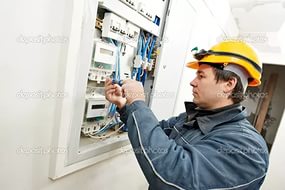 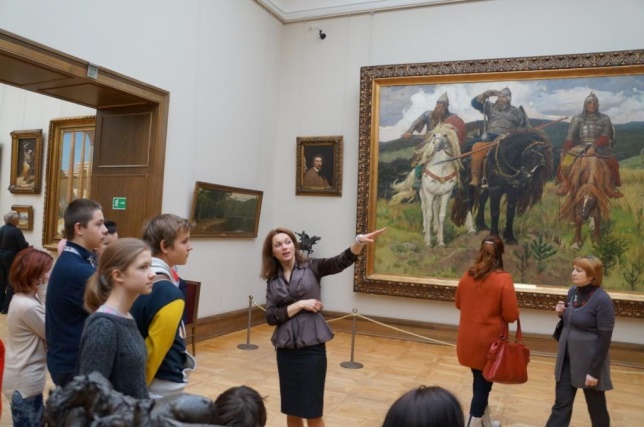 Буква Ю
Юрист, ювелир…
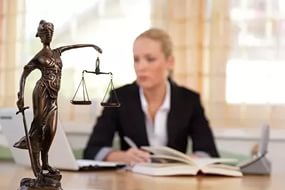 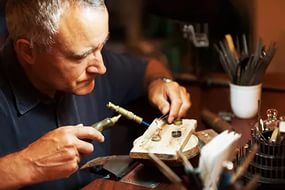 Буква Я
Ямщик
Ясновидящий
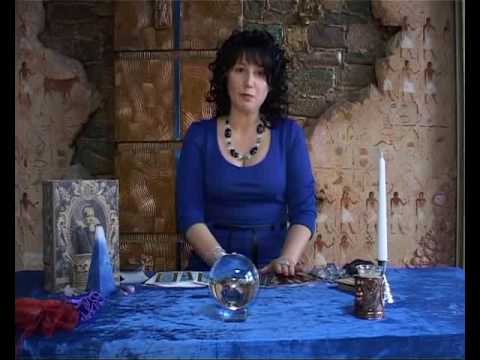 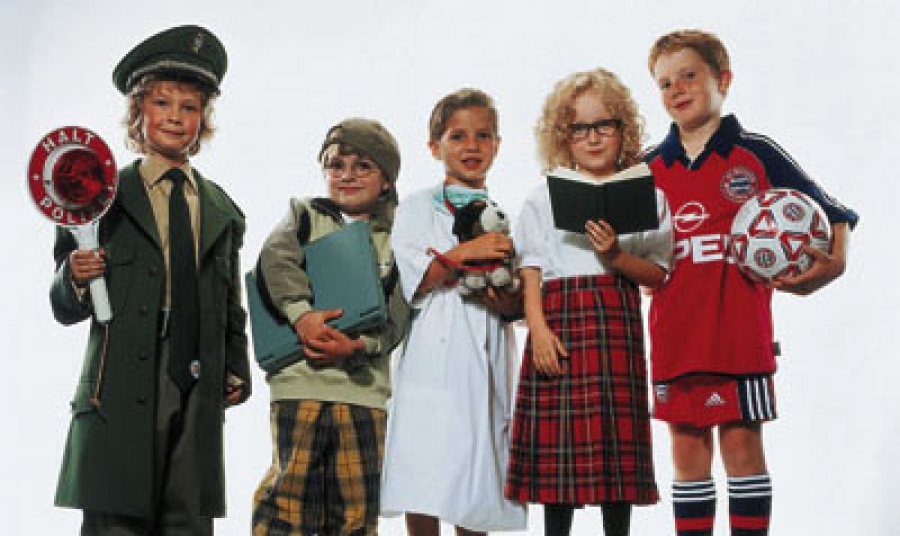 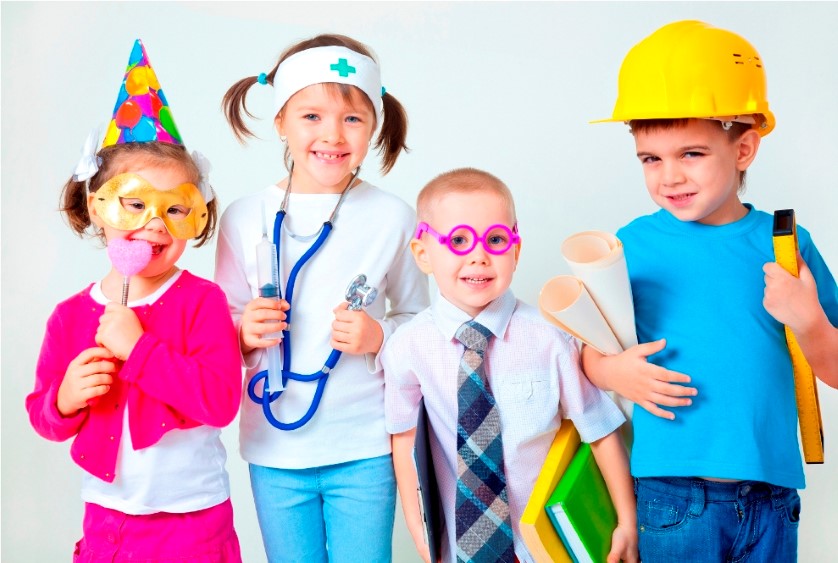 Спасибо за внимание!